Treatment of Alcohol Use Disorder in the Primary Care Setting for People Experiencing Homelessness
Sarah Meyers, MD
Family Physician
Addiction Medicine Fellow, Brown University
National Healthcare for the Homeless Conference
May 17, 2023
Objectives
-Understand particular challenges of treating alcohol use disorder in patients experiencing homelessness
-Be familiar with medications that can be used to treat alcohol use disorder in a primary care setting.
-To know when to refer to specialty care
Case Study
“Susan” is a 49 y/o caucasian female, with PMH mild anemia, chronic mental illness, presenting for follow up after subarachnoid hemorrhage after a fall down the stairs at the women’s shelter. 
She reports she fell down the stairs and hit her head after an argument with another resident. She reports she is now sleeping unsheltered as she cannot return to the shelter unless she completes alcohol detox, which she no intention to do “because you would drink too, if you had my life.”
-Next steps?
Background
The prevalence of Alcohol Use Disorder (AUD)  estimated at 38% in PEH compared to 7% in the general population

-AUD is a risk factor for experiencing homelessness

-Homelessness complicates the treatment of alcohol use disorder
Impact on Health
-140,000 people die annually in the USA from alcohol related causes
	Motor vehicle accidents
	Poisoning
	Suicide
	Liver Disease
	Cancer
	Heart disease
-Average life shortening is 26 years
Impact on Health
-Hepatic steatosis, cirrhosis and liver cancer
-Pancreatitis
-GI bleeds and varices
-Atrial fibrillation and alcoholic cardiomyopathy
Definitions
-Binge Drinking: consuming 5 or more drinks on an occasion for men or 4 or more drinks on an occasion for women

-Excessive Alcohol Use: This includes binge drinking as outlined above, as well as either of the following:
Heavy drinking, defined as 8 or more drinks per week for a woman or 15 or more drinks per week for a man.
Any alcohol use by pregnant women or anyone younger than 21
-Alcohol Use Disorder: a medical condition characterized by an impaired ability to stop or control alcohol use despite adverse social, occupational, or health consequence
-Standard Drinks- one "standard" drink (or one alcoholic drink equivalent) contains roughly 14 grams of pure alcohol, which is found in:
12 ounces of regular beer, which is usually about 5% alcohol
5 ounces of wine, which is typically about 12% alcohol
1.5 ounces of distilled spirits, which is about 40% alcohol
-Alcohol Withdrawal Syndrome: a condition among chronic, heavy alcohol users, where glutamate is upregulated, and GABA is downregulated, causing unbalanced neuro-excitation when alcohol use is suddenly withdrawn. This can manifest as tremors, confusion, autonomic instability, hallucinations, and seizures, and if severe and untreated, can be fatal
What now?
Screening
-AUDIT-C
-SASQ
-CAGE
-SBIRT vs. SBIT
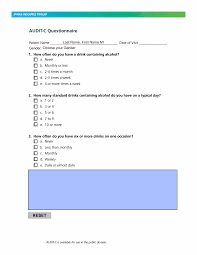 AUDIT-C
How often did you have a drink containing alcohol in the past year?
	-never, monthly, 2-4 times a month, 2-3 times a week, 4 or more times a week
How many drinks containing alcohol did you have on a typical day when you were drinking in the past year?
1-2, 3-4, 5-6, 7-9, 10+
How often did you have six or more drinks on one occasion in the past year?
	Never, less than monthly, monthly, weekly, daily
Score >5= high risk
SASQ
How many times in the past year have you had (4 for women, or 5 for men) or more drinks in a day?
-score of 1 or more-> follow up
CAGE
Cut down
Annoyed
Guilty
Eye-opener

No longer recommended by USPSTF
SBIRT vs. SBIT
Screening, brief intervention (brief Motivational Interview,) referral to treatment
Or just . .  .
Treatment
Case Study
You ask Susan “what are your thoughts on alcohol and your health?”
Susan says “I know it’s killing me but I don’t care. I’m not going to stop unless I’m not homeless anymore.”
Supportive Treatment
Thiamine 100 mg PO QD
Folic Acid 1 mg PO QD
MVI
Screen for HAV, HBV, HCV, treat/vaccinate
Monitor CBC, CMP
Alcoholic cirrhosis: liver US q 6 months, AFP q 6 months, screening endoscopy for varices q1-3 years or if decompensation occurs
Case Study
Susan accepts supportive care, including lab tests and vitamin supplementation. 
1 year later, she asks “Can you help me stop drinking?”

What do you do next?
Medication
Naltrexone
Reduces cravings for alcohol
Reduces reward (buzz) from alcohol, blocking mu opioid receptors
Forms: 50 mg tablet, 100 mg, 380 mg IM monthly injection
Cautions: full opioid antagonist, rare increase in LFTs
Acamprosate
Decreases cravings, modulates glutamate at NMDA receptors
Only evidence is for maintaining abstinence
Dosing: 666 mg PO TID
Cautions:
-poor adherence
-for CrCl 30-50, give 333 mg PO TID
-Do not give for CrCl <30
Disulfiram
Prevents metabolism of acetaldehyde, causing nausea, vomiting, flushing, tachycardia
Dosing:500 mg PO QDay x 2 weeks then 250 mg PO QDay
Cautions:
-do not start if physiologically dependent on alcohol
-patients may react to mouthwash, hand sanitizer
-can cause acute liver injury. Avoid in cirrhosis
Gabapentin
Increases GABA synthesis, mimicking effects of EtOH
Dosing: 300-400 mg PO TID
Cautions:
-off label
-sedating when mixed with alcohol
-reduce dose for CrCl <60
Benefit: can start for mild alcohol withdrawal then continue it
Topirimate
Decreased dopamine release from alcohol use, decreasing rewards
Start at 25 mg PO QHS and increase by 25 mg weekly
Therapeutic dose: 100 mg PO BID
Cautions:
-off label
-poorly tolerated
-decrease dose 50% for CrCl <70
Case Study
Susan decided to go to inpatient treatment for alcohol withdrawal management. She returns to you after discharge, requesting Vivitrol. You prescribe oral tablets, send her to the lab for LFTs, and order Vivitrol from your specialty pharmacy with delivery to clinic. She returns in 1 week, where the she receives Vivitrol as a deep IM gluteal injection.
Alcohol Withdrawal Syndrome
Alcohol Withdrawal Syndrome
Definition- symptoms that occur when patients abruptly stop their alcohol intake after long term dependence
Cause- unopposed glutamatergic activity
Symptoms- tremors, insomnia, confusion, autonomic instability, seizures, hallucinations, death
Time Course: generally starts about 24 hrs after last drink, lasts about 96 hrs
Alcohol Withdrawal Syndrome
Evaluation:
	-History: prior seizures, DTs?
	-CIWA
	-Vitals
Treatment options:
-inpatient treatment
-outpatient treatment
Outpatient management of Alcohol Withdrawal
-Risk stratification
	-hx severe withdrawals?
	-hx seizures?
	-hx cirrhosis?
	-hx CVD
-Monitoring
	-can they understand and follow instructions?
	-can they check in daily with clinic

CIWA >= 15 -> inpatient
Outpatient Management of Alcohol Withdrawal Syndrome
-Daily check-ins either phone or in-person
-Daily CIWA, daily vitals if possible
Medications:
-chlordiazepoxide
-diazepam
-gabapentin
Chlordiazepoxide
Day 1: 50 mg PO QID. 
Day 2: 25 mg PO QID. 
Day 3: 25 mg PO BID
Day 4: 25 mg PO once
Diazepam
Day 1: 10 mg PO QID
Day 2: 10 mg PO TID
Day 3:  10 mg PO BID
Day 4:  10 mg PO once
Gabapentin
Day 1 300 mg QID
Day 2. 300 mg TID 
Day 3. 300 mg BID 
Day 4. 300 mg PO once
Non-medication Supports
-Cognitive Behavioral Therapy
-Motivational Enhancement Therapy/Motivational Interviewing
-Peer support (AA, SMART recovery)
-Wet vs. Dry shelters and respites
-Managed Alcohol Programs
Motivational Interviewing
Motivational Interviewing
A counseling method that helps patients resolve ambivalence and find internal motivation to change.
Motivational Interviewing
Basic Skills:
	-Open ended questions “what are you thinking about _____?”
	-Make affirmations “you handled that well,” “you are a resourceful person”
	-Reflections- repeat back what they said “so you feel that . . .”
	-Summarizing- “Let me see if I understand so far”
Motivational Interviewing
Strengthening Commitment to Change
-what are disadvantages of the status quo?
-what are the advantages of change?
-What gives them optimism for change?
-What is their plan to change?
Motivational Interviewing
Principles:
	-Resist the “righting reflex”- “but drinking is going to kill you!”
	-Understand patient’s motivations
	-Develop Discrepancy “so you’re saying alcohol helps you cope with stress, but also that you are stressed about what it will do to your health”
	-Roll with resistance- avoid confrontation, return to other skills
	-Express empathy
	-Empower patient
References
National Survey on Drug Use and Health (NSDUH) 2003 https://www.datafiles.samhsa.gov/dataset/national-survey-drug-use-and-health-2003-nsduh-2003-ds0001

Zerger, Suzanne. Substance Abuse Treatment: What Works for Homeless People? A review of the literature. National Healthcare For the Homeless Council. June 2002.
Asana, Olobunmi, et al. Associations of alcohol use disorder, alcohol use, housing, and service use in a homeless sample of 255 individuals followed over two years. HHS Public Access. Substance Abuse. 2018.
(https://www.cdc.gov/alcohol/fact-sheets/binge-drinking.htm#:~:text=Binge%20drinking%20is%20a%20serious,on%20an%20occasion%20for%20women)
(https://www.cdc.gov/chronicdisease/resources/publications/factsheets/alcohol.htm)
https://www.niaaa.nih.gov/publications/brochures-and-fact-sheets/understanding-alcohol-use-disorder
-https://www.niaaa.nih.gov/alcohols-effects-health/overview-alcohol-consumption/what-standard-drink
(https://www.cdc.gov/alcohol/features/excessive-alcohol-deaths.html#:~:text=Each%20year%2C%20deaths%20from%20excessive,35%20or%20older%20and%20males.)
(Piano 2017)
Hughto
(https://www.niaaa.nih.gov/alcohols-effects-health/alcohol-use-disorder/genetics-alcohol-use-disorder#:~:text=Research%20shows%20that%20genes%20are,the%20remainder%20of%20the%20risk.)
(https://www.niaaa.nih.gov/publications/brochures-and-fact-sheets/understanding-alcohol-use-disorder)